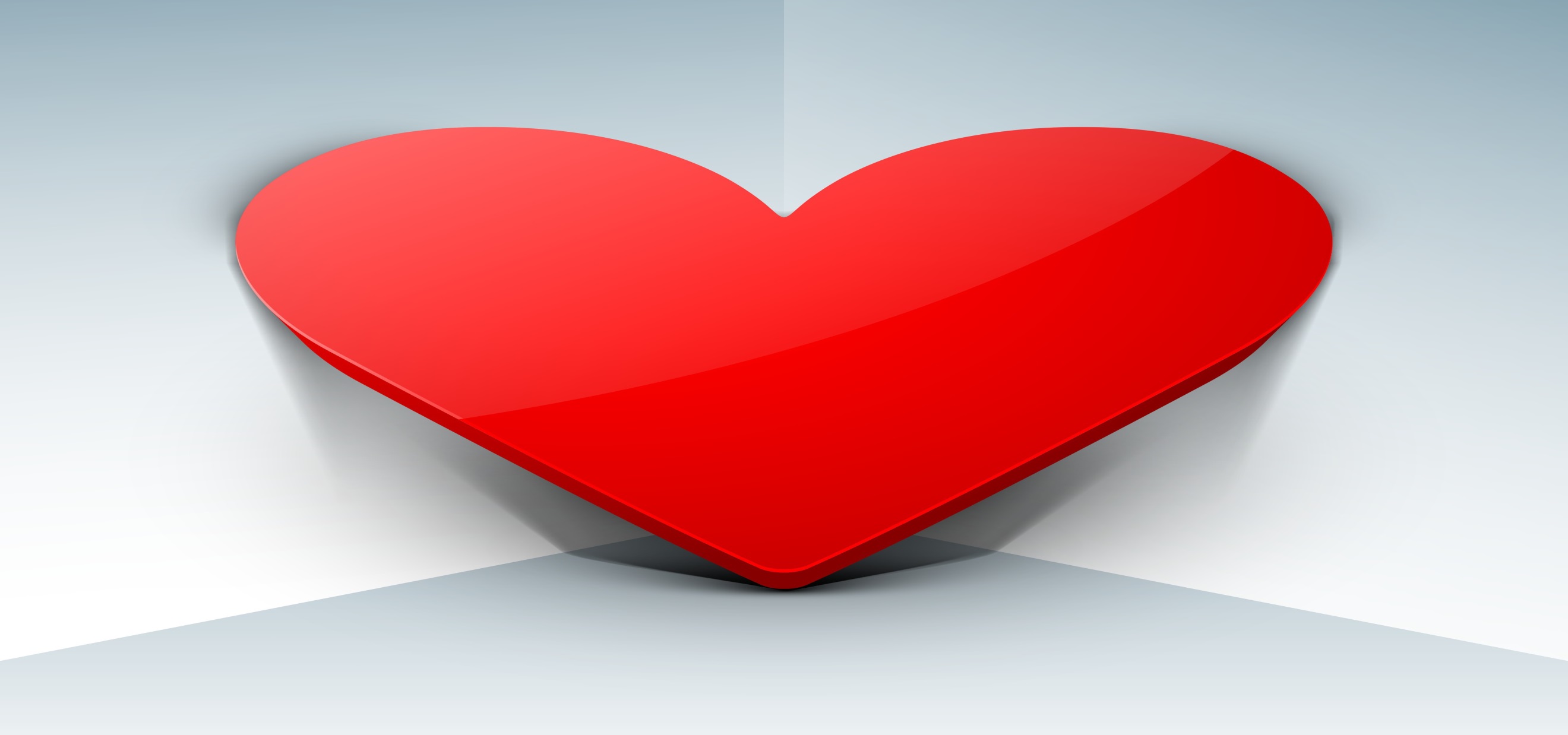 Jesus Loves Me
John 15:9
John 15:9
" As the Father loved Me, I also have loved you; abide in My love.”
Jesus loves me…the Bible tells me so
For when we were still without strength, in due time Christ died for the ungodly.
Romans 5:6
Jesus loves me…the Bible tells me so
" As the Father loved Me, I also have loved you; abide in My love.”
John 15:9
Children belong to Christ… they are weak, but He is strong.
But Jesus said, " Let the little children come to Me, and do not forbid them; for of such is the kingdom of heaven.“
Matthew 19:14
Children belong to Christ… they are weak, but He is strong.
'Moreover your little ones and your children, who you say will be victims, who today have no knowledge of good and evil, they shall go in there; to them I will give it, and they shall possess it.
Deuteronomy 1:39
Jesus died…for heaven’s gates to open wide.
When Jesus heard it, He said to them, " Those who are well have no need of a physician, but those who are sick. I did not come to call the righteous, but sinners, to repentance.“
Mark 2:17
Jesus died…for heaven’s gates to open wide.
And she will bring forth a Son, and you shall call His name Jesus, for He will save His people from their sins.“
Matthew 1:21
He will wash away my sin, let His little child come in.
And I said to him, " Sir, you know."So he said to me, " These are the ones who come out of the great tribulation, and washed their robes and made them white in the blood of the Lamb.
Revelation 7:14
He will wash away my sin, let His little child come in.
10 Therefore, brethren, be even more diligent to make your call and election sure, for if you do these things you will never stumble; 11 for so an entrance will be supplied to you abundantly into the everlasting kingdom of our Lord and Savior Jesus Christ.
2 Peter 1:10-11
Take this heart of mine… make it pure and wholly thine
Let the words of my mouth and the meditation of my heart Be acceptable in Your sight, O Lord, my strength and my Redeemer.
Psalm 19:14
Take this heart of mine… make it pure and wholly thine
And you shall love the Lord your God with all your heart, with all your soul, with all your mind, and with all your strength. ' This is the first commandment.
Mark 12:30
On the cross you died for me, I will try to live for thee.
I have been crucified with Christ; it is no longer I who live, but Christ lives in me; and the life which I now live in the flesh I live by faith in the Son of God, who loved me and gave Himself for me.
Galatians 2:20
Conclusion
1. Christ loves us, the Bible and Christ Himself tells us so.
2. We must love Him in return.